November 12th,  2024
DCN 15-24-0634-00-04ab
Project: IEEE P802.15 Working Group for Wireless Personal Area Networks (WPANs)
Submission Title: 	Non-interleaved NBA MMS
Date Submitted: 	November 12, 2024
Source: 	Riku Pirhonen (NXP) 
Abstract: Current UWB Multi-millisecond (MMS) operation supports interleaved transmission of initiator and responder ranging packets. This proposals introduces minimal changes to allow also non-interleaved operation to support traditional SS-TWR and DS-TWR.   
Purpose:	 Propose non-interleaved option for MMS by introducing ExtendedRpDuration.
Notice:	This document has been prepared to assist the IEEE P802.15.  It is offered as a basis for discussion and is not binding on the contributing individual(s) or organization(s). The material in this document is subject to change in form and content after further study. The contributor(s) reserve(s) the right to add, amend or withdraw material contained herein.
Release:	The contributor acknowledges and accepts that this contribution becomes the property of IEEE and may be made publicly available by P802.15.
Slide 1
R. Pirhonen
Non-Interleaved SS- and DS-TWR for NBA-MMS
3 x RpDuration
Report phase
2 x RpDuration
RpDuration
macMmsRcpPollNSlots
macMmsRcpPollNSlots
macMmsRcpRespNSlots
Initiator
1 ms slot
Responder
NB packet
UWB RSF/RIF
Initiator NB slots length is defined by macMmsRcpPollNSlots
Responder NB slot length is defined be macMmsRcpRespNSlots
ExtendedRpDuration defines the number of UWB MMS packets
10.38.9.3.12 The Management MAC Configuration field
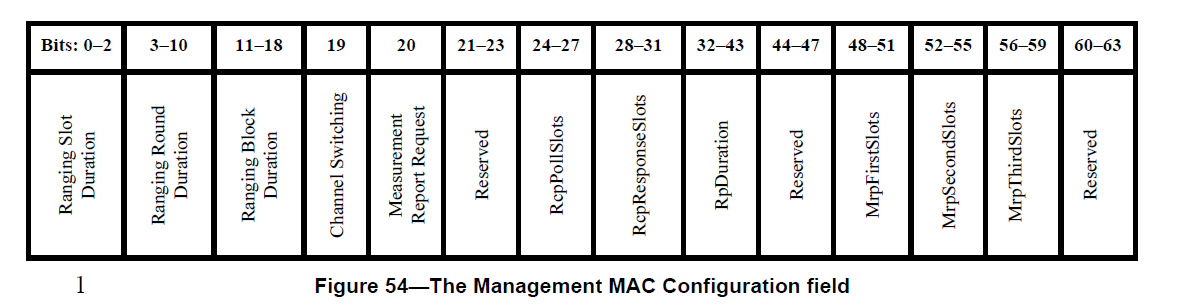 Add ExtendedRpDuration bits
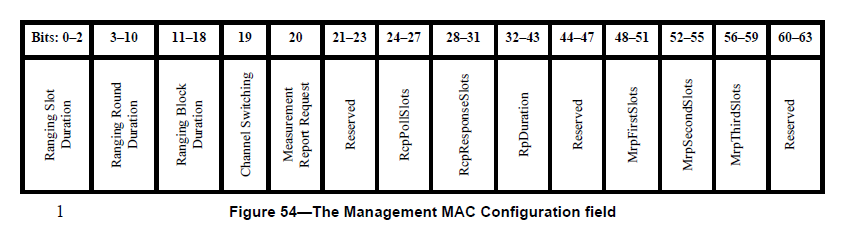 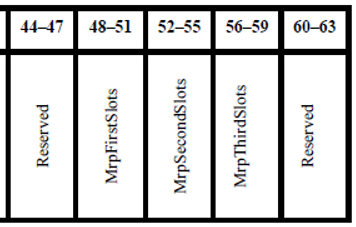 44-45
46-47
ExtendedRpDuration
10.38.10.1 MMS specific MAC PIB attributes
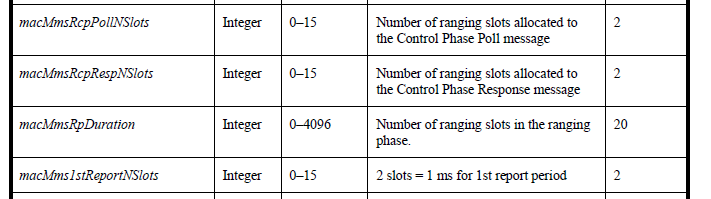 0 = Single RpDuration, Interleaved mode
1 = Single RpDuration, Single UWB MMS Packet
2 = Double RpDuration, Non-interleaved mode
3 = Triple RpDuration, Non-interleaved mode